KSU Winter Intersession 2010
Reducing Carbon Emissions: Current World Progress
Michael E. Moore
VP CCS Business Development and External Affairs
Blue Source, LLC

Executive Director
North American Carbon Capture Storage Association
January 6, 2010
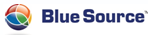 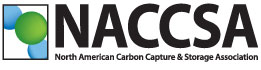 1
Session 1b – Reducing Carbon Emissions: Current World Progress
Start 9:15-10:00am Wednesday
30 min 15 QA then break
Global CO2 Reductions
Fuel switching
Energy efficiency
Reforestation/forest sequestration
Terrestrial sequestration
Geologic sequestration
Alternative energy
Planned/managed urban development
Carbon-Energy-People
Distribution of GHG Sources 2004http://www.epa.gov/climatechange/emissions/globalghg.html IPCC  4th Assessment Report: Climate Change 2007:  Synthesis Report
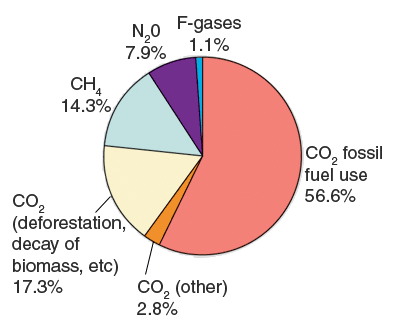 The “Trillionth Ton” http://www.nature.com/news/2009/090429/full/4581091a.html
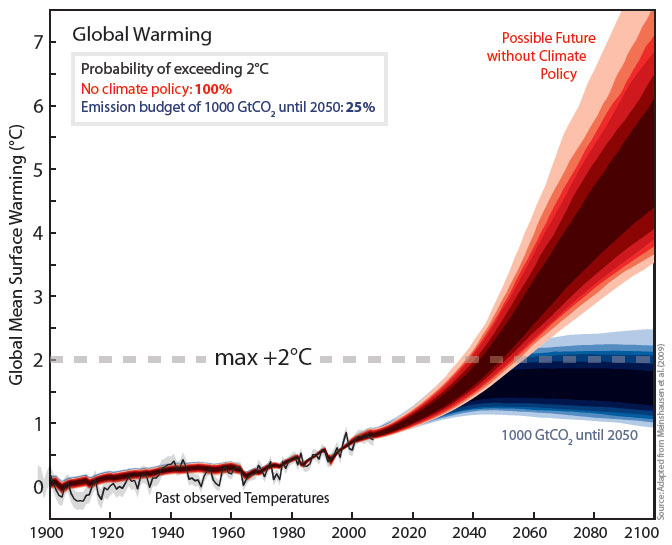 If no climate policies are implemented (red) global warming will cross 2°C by the middle of the century. Making sure we don't emit more than 1 trillion (1000 gigatons) of CO2 in total (blue) would limit the risk of exceeding 2°C to 25% (Image: M. Meinshausen)
Distribution of Cumulative CO2 Emissionshttp://www.nature.com/news/2009/090429/full/4581091a/box/2.html
Historical Global CO2 Emissions
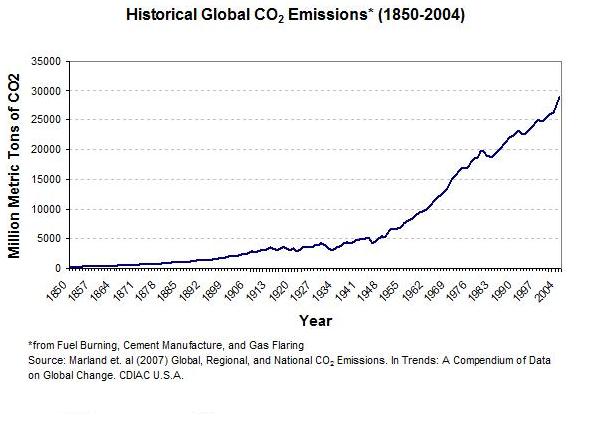 Greenhouse gas emissions, largely CO2 from the combustion of fossil fuels, have risen dramatically since the start of the industrial revolution. Globally, energy-related CO2 emissions have risen approximately 145-fold since 1850 - from 200 million tons to 29 billion tons a year.
Projected Global CO2 Emissions http://rainforests.mongabay.com/09-carbon_emissions.htm
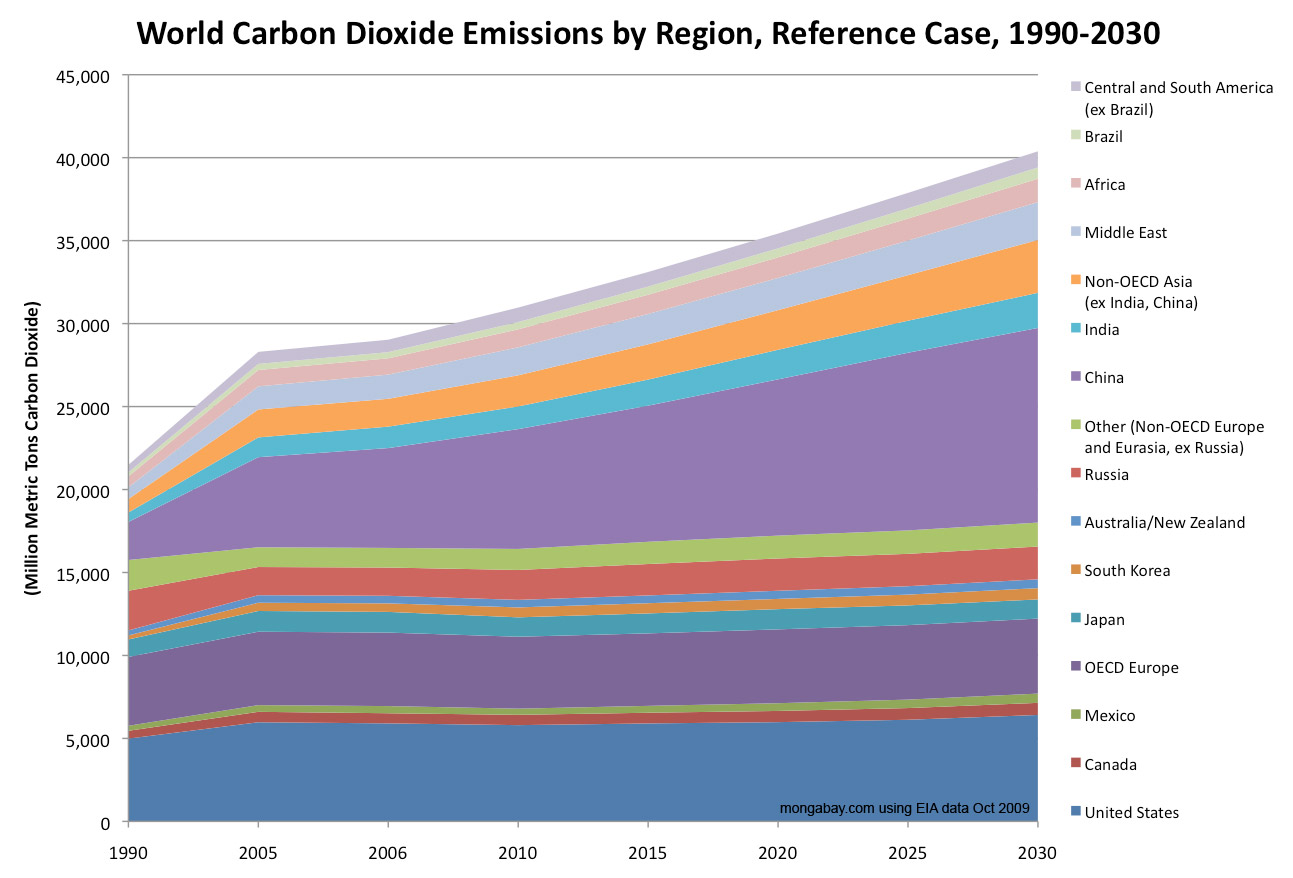 CO2 Emissions Per Capitahttp://cait.wri.org/downloads/CAIT_7.0_COP15.pdf
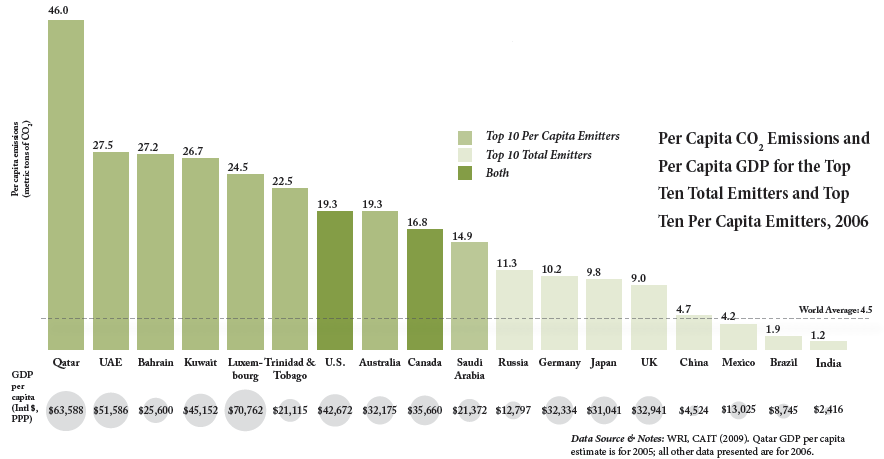 CO2 Emissions Compared With GDPWorld Resources Institute's Climate Analysis Indicators Tool, 2009; CIA World Factbookhttp://www.npr.org/templates/story/story.php?storyId=121240453
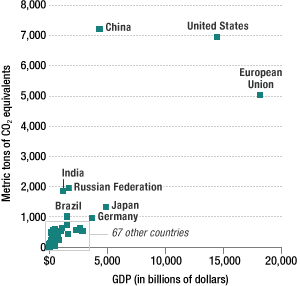 Personal Energy Consumption http://www.exxonmobil.com/Corporate/Files/news_pub_eo_2009.pdf
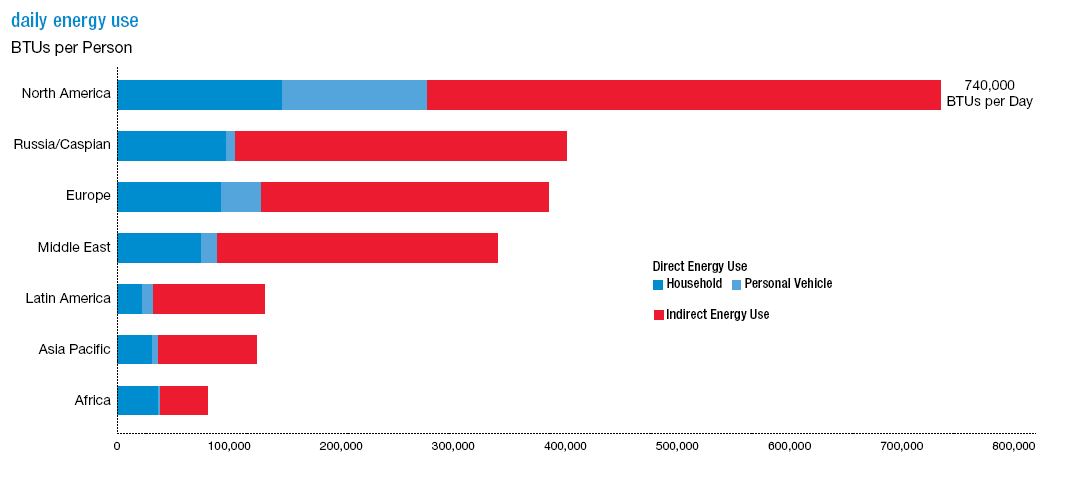 China vs US
1.37 billion vs 310 million people
38 vehicles per 1000 vs 985 per 1000
9.6 million square miles vs 3.5 million square miles
Transportation-US
~230 million operable cars and trucks
Primarily gasoline/diesel (~24 mln/bls/day)
Push towards electric
Expand urban/regional/national rail systems
Electrify rail systems
But where will the required electricity come from?
Reductions by Energy Efficiency
While the Danish economy has grown approximately 75 per cent over the past 25 years, domestic energy consumption has remained constant and CO2 emissions have decreased. This has made Denmark one of the world’s most energy efficient economies. Denmark has not only improved its use of renewable energy, but has also reduced waste and greenhouse gases.
Renewables-US
Wind
Solar
Geothermal
Biomass
Hydro
Oceans-wave energy/temperature differential/salinity differential

Problems-production does not match demand
Problems-source does not regionally match demand
Competing interests on resources
Expected land and resource uses do not match urban, state or federal rules and regulations
Distribution infrastructure needs to be reconfigured
US Energy Mix http://tonto.eia.doe.gov/kids/energy.cfm?page=renewable_home-basicshttp://www.eia.doe.gov/cneaf/solar.renewables/page/rea_data/rea_sum.html
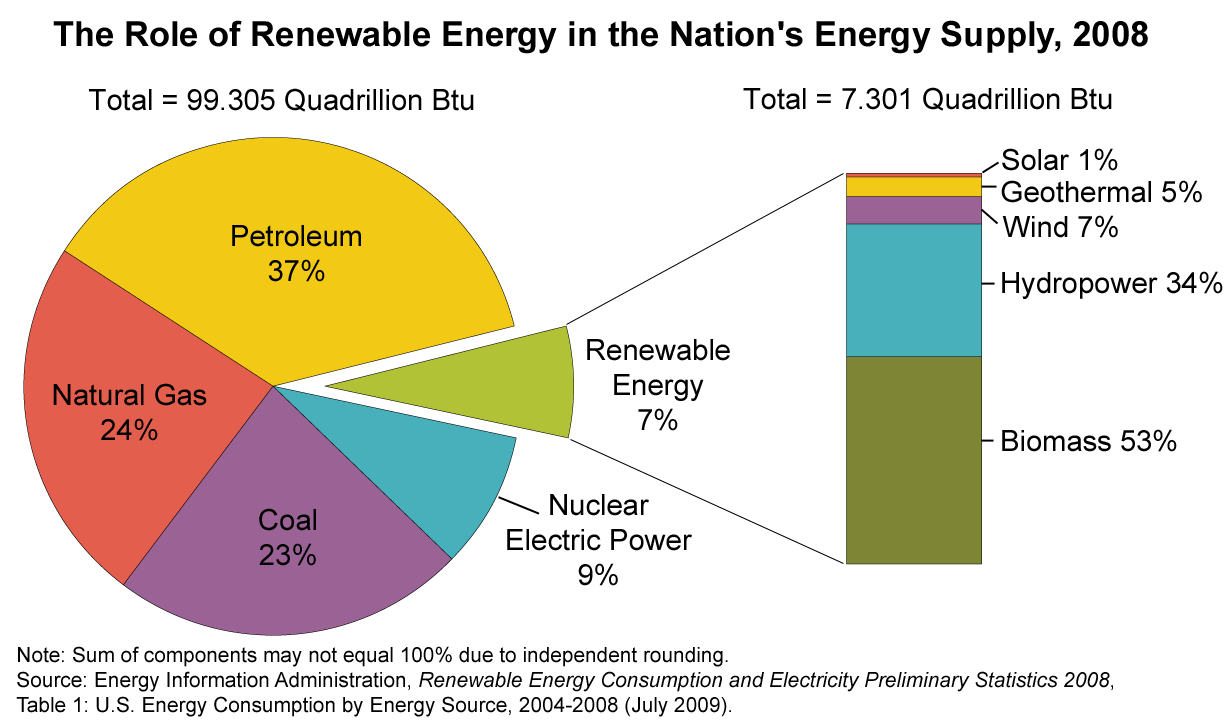 Addressing Renewable Electricity Supply/Demand Dislocations  “Tres Amigas Superstation”http://ksjtracker.mit.edu/2009/12/23/climate-wire-an-electric-superstation-game-changer-is-at-ferc/
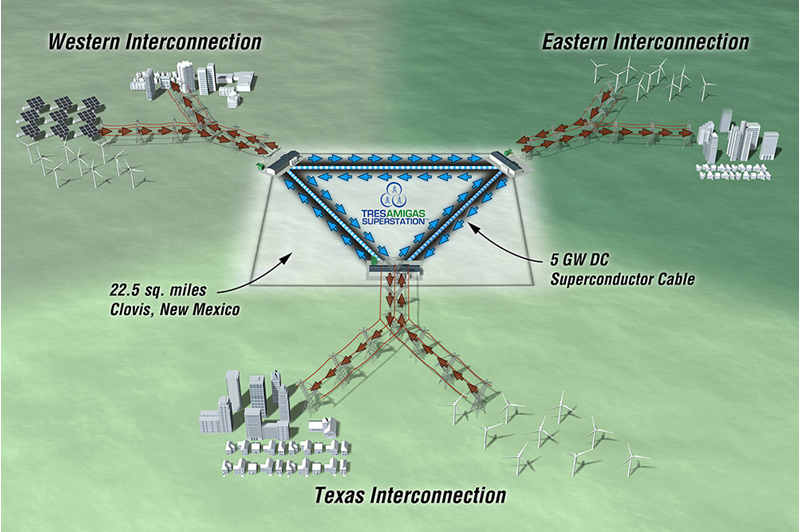 Major Land Uses - US http://cta.ornl.gov/bedb/introduction/Major_Uses_of_Land_in_the_United_States.xls
Major Land Use – China http://www.gly.uga.edu/railsback/CTW/ChinaLandUseThruTime.jpeg
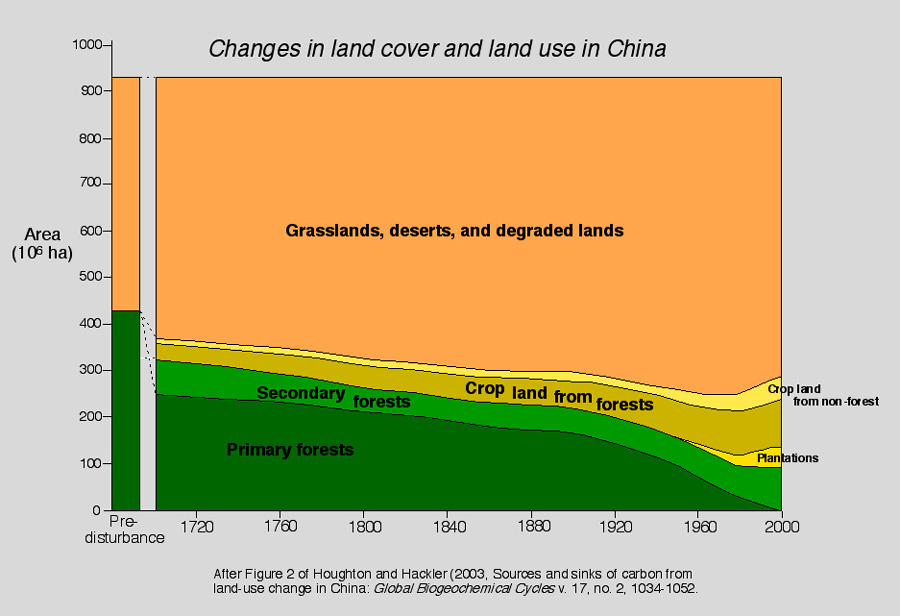 Geologic Sequestration
Geologic Sequestration http://www.co2crc.com.au/images/imagelibrary/gen_diag/spm1_media.jpg http://www.netl.doe.gov/technologies/carbon_seq/core_rd/storage.html
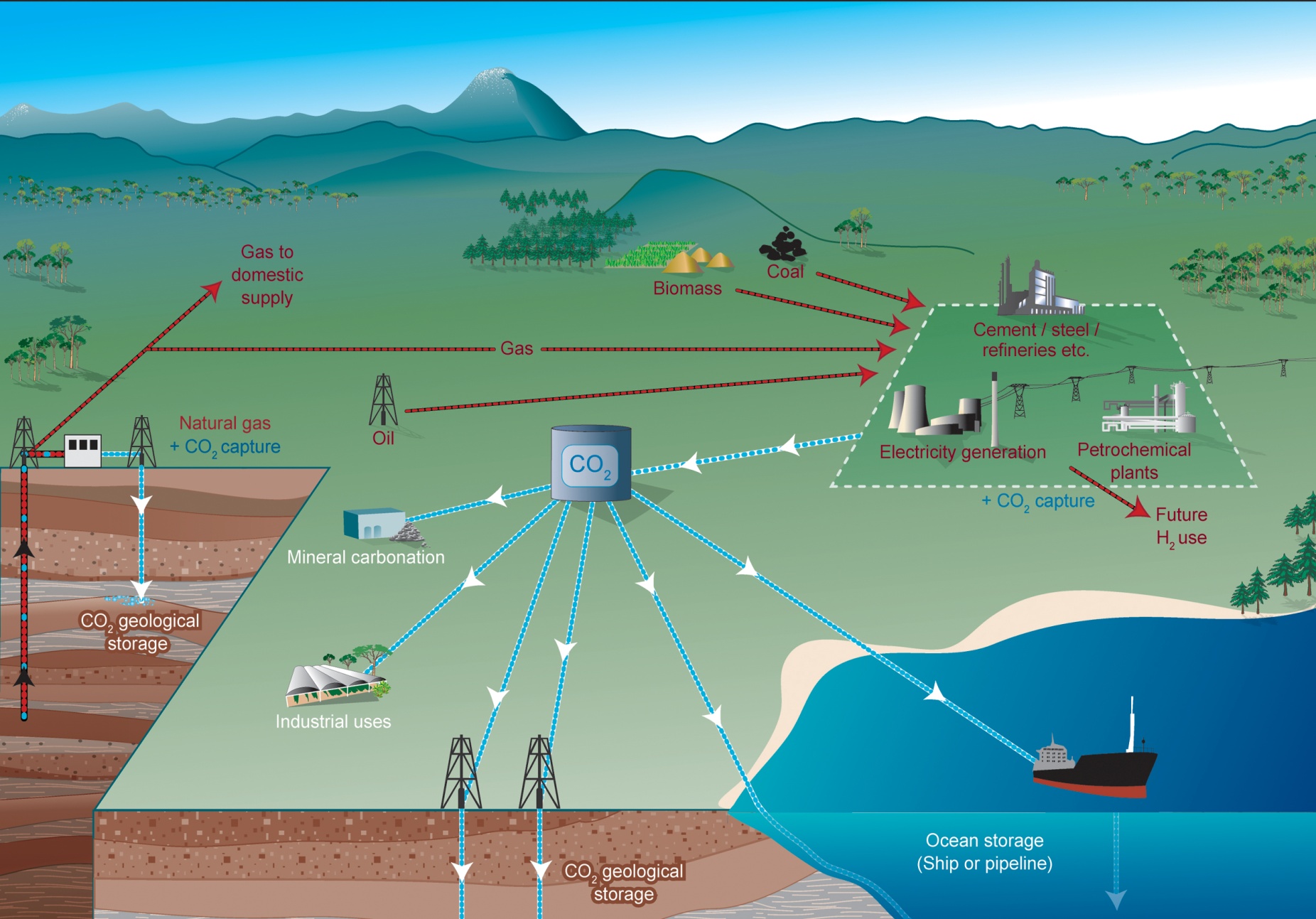 NETL Seven Regional Partnershipshttp://www.netl.doe.gov/technologies/carbon_seq/partnerships/links.html
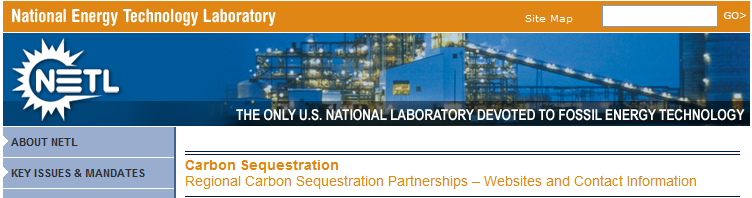 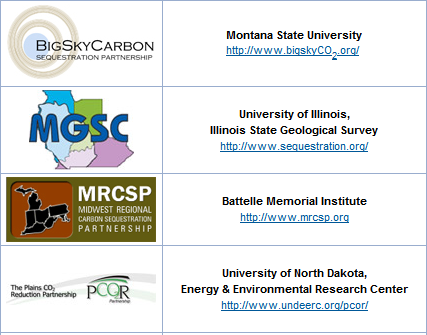 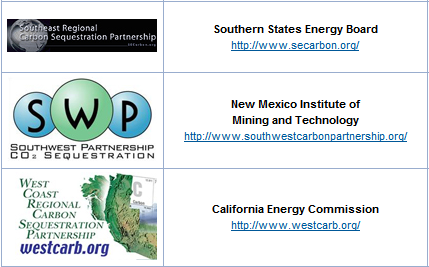 23
Houston-CCS Capital of North America
Global Geologic Sequestration Special Report on Carbon Dioxide Capture and Storage pge 198 fig. 5.1http://www.ipcc.ch/activity/srccs/SRCCS_Chapter5.pdf
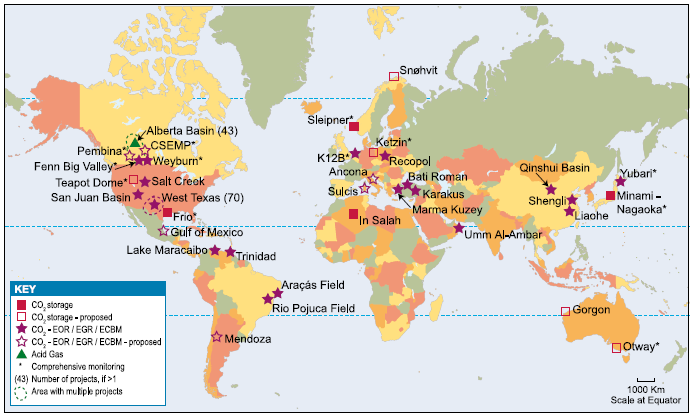 192 proposed and active CCS projects worldwide. The projects are located in 20 countries across five continents. The 192 projects globally include 38 capture, 46 storage, and 108 for capture and storage.
Geologic Sequestrationhttp://www.netl.doe.gov/technologies/carbon_seq/database/index.html
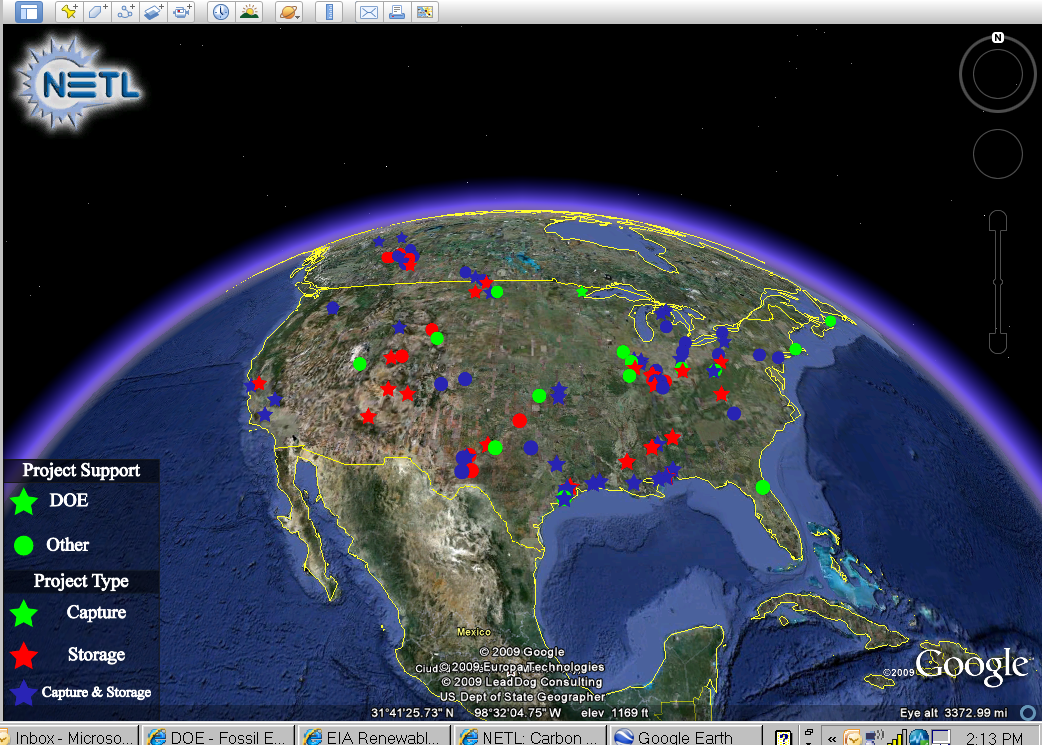 Issues
Liability
Land rights issues: storage space, mineral rights, surface rights and access
Regulatory-Federal and State
Environmental
Water use and access
Infrastructure
Funding
Human Resources
Geographic
Geologic
Public Acceptance
Energy
27
Public Acceptance is Crucial http://sites.google.com/site/noco2wasteindarke/
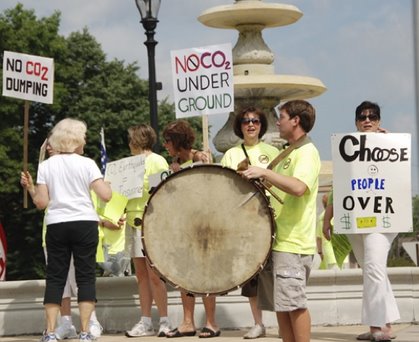 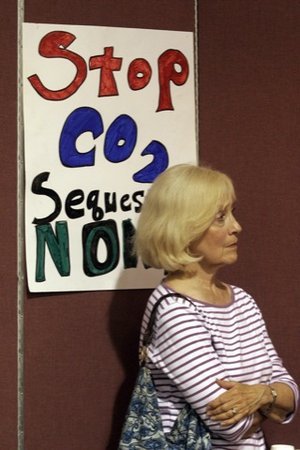 Public Acceptance is Crucial
Shell's CO2 stocking plans under firePosted: 03 January 2010 1056 hrs 
http://www.channelnewsasia.com/stories/afp_world_business/view/1028244/1/.html
 
BARENDRECHT, Netherlands: A plan by oil giant Shell to store 300,000 tonnes of carbon dioxide a year in a depleted gas reservoir beneath a Dutch city has drawn the ire of residents and local officials who have vowed to thwart it. "We are going to do everything to oppose this project," declared Barendrecht deputy mayor Simon Zuurbier, who voiced fears for the safety of the city's 50,000 inhabitants. "We are taking legal action to get it cancelled and we'll approve none of the required permits." ……
Getting there and Issues
“Wedges” for CO2 Reductions http://www.stabilisation2005.com/day3/Socolow.pdf
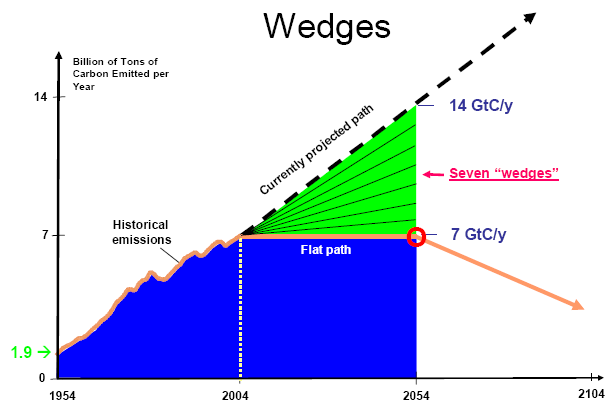 What is a “Wedge”? http://www.stabilisation2005.com/day3/Socolow.pdf
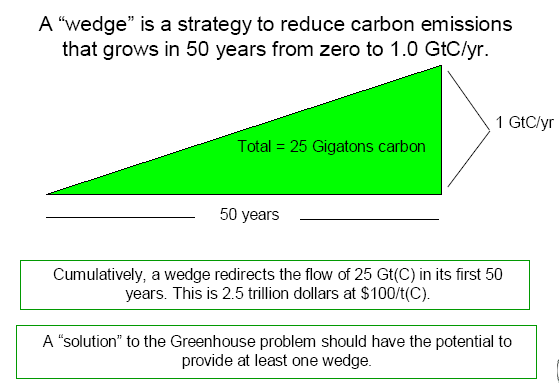 "We have to look everywhere in the economy” Robert Sokolow The Seven Wedges http://www.stabilisation2005.com/day3/Socolow.pdf
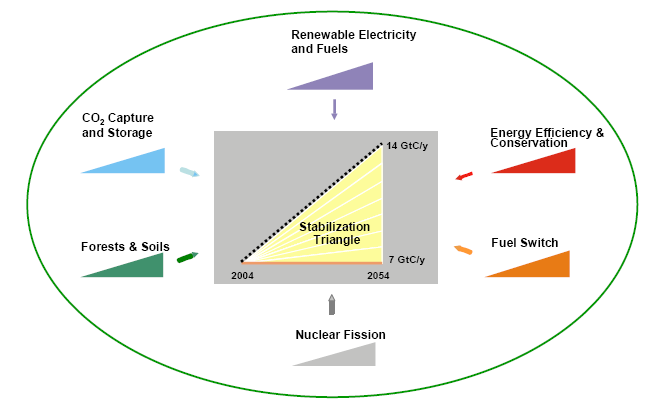 Carbon Disclosure Project https://www.cdproject.net/en-US/Pages/HomePage.aspx
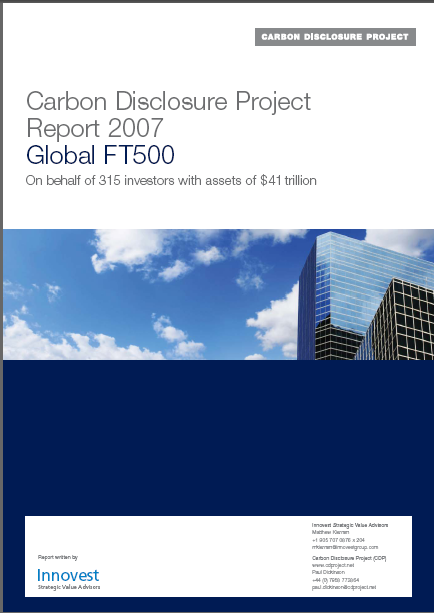 The “Carbon Disclosure Project” is having a profound effect on the global carbon market development. CDP provides a coordinating secretariat for 475 institutional investors with a combined (today) $55 trillion of assets under management. On their behalf it seeks information on the business risks and opportunities presented by climate change and greenhouse gas emissions data from the world's largest companies: 3,000 in 2008. “Ignorance is no longer bliss”
Globally vs US
Most countries have powerful federal systems or centrally planned governments-hence government can press its intentions to the people
Not so easy in the US-democratic process requires many inputs
States have strong regional inputs
Public vs private interests also need to intersect
Many legal challenges in the US system not necessarily found elsewhere
What is Needed
A global price on carbon

Actions engaged:
Kyoto now need post Kyoto after 2012
EU-ETS functional and operating
US Cap and Trade or carbon tax-now not expected legislatively until late or after 2010
Other national programs
Issues
Who pays or not?
To whom?
By what mechanism?
And how?
Beginning when?
Issues
Some governments now view carbon as a revenue tool
Large impacted industries deeply engaged
Lesser developed countries want the right to catch up to the developed ones on emissions/capita, emissions/GDP
When should China be considered a developed nation?
Mitigation programs not always globally accepted
Competing regional and national interests at play
Who will enforce a global program? 
National sovereignty issues huge
Contact Information
Michael E. Moore
VP External Affairs and Business Development CCS   
Blue Source LLC

Executive Director  
North American Carbon Capture Storage Association
WWW.NACCSA.Org

VP  and Founding member Board of Directors
 Texas Carbon Capture Storage Association
WWW.TXCCSA.Org

mmoore@bluesource.com
Tel:  281-668-8475
www.bluesource.com
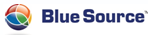 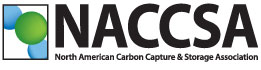 39